Advisory Panel on Streamlining and Codifying Acquisition Regulations	
 NDAA 2016 - Section 809
Mr. James S. Meade, SES
Assistant Commander for Contracts
Naval Air Systems Command (NAVAIR)
22 February 2017
My Background
NAVAIR Assistant Commander for Contracts (2014 - Present)
Navy Senior Services Manager/ Executive Director DASN(AP) (2012 - 2014) 
NAVAIR Contracts  (1987 - 2012)
Senior Executive in contracts for PEO(U&W) (2004 - 2012)
Missiles Division Head (2003 - 2004)
Chief of Contracting Office, Naval Air Warfare Center, Aircraft Division (NAWC-AD) (2000 - 2003)
F/A-18 PCO / Supervisor (1997 – 2000)
Joint Standoff Weapon PCO (1993 - 1997)
F/A-18 Contract Specialist (1989 - 1993) 
Tomahawk Contract Specialist (1987 - 1989) 
GSA Contract Specialist (1986)
Earth Science Teacher (1985)
Education
Level III Certified in Contracting, Member Navy Acquisition Professional Community
1985 Master of Science, North Carolina State University
1982 Bachelor of Science, College of William and Mary
NAVAIR’s Mission
NAVAIR's mission is to provide full life-cycle support of Naval Aviation aircraft, weapons and systems operated by Sailors and Marines. This support includes research, design, development and systems engineering; acquisition; test and evaluation; training facilities and equipment; repair and modification; and in-service engineering and logistics support.
NAVAIR’s Strategic Imperatives
1. Align resources to better support Current Readiness
Fixing Existing Issues
Predictive vice Reactive
Tactical and Strategic

         2. Increase Speed of new Capability to the Fleet
Change program team staffing model…(smaller and more empowered)
Significantly reduce “derived requirements” – Across the Board!
Resource Rapid Response capabilities to maximum capacity (e.g. AIRWorks)
Well understood risk acceptance, balanced at Command and Competency
Ready to Fight Tonight. Capabilities and Capacity to Win the Future.
Acquisition Realities
Austerity is the word of the day (or is it decade?)
We need to aggressively attack costs
Should Cost / Will Cost / Actual Costs
Challenge requirements, non-mandatory clauses
Understand subcontractor proposals / Intercompany transfers
Actuals from our suppliers 
Innovative strategies 
Ability to trade performance for cost?
Contract Type (FFP, FPI, CPI, CPFF)
Defense Pricing,  DPAP,  2017 NDAA 
Block Buys, Multi-year, Contract Options
Competition is key to attacking costs
What data rights is the Government entitled to?  
Short and long term needs
Proper marking of data
Can we obtain new technology / innovation without Intellectual Property (IP) constraints?
How do we shift services contracts to Outcomes vice Level of Effort?
Utilization of Small Business
Speed to the Fleet while balancing Statutes, Regulations, and Policy
Live and Breathe Cost Consciousness, Speed
Service Contracting is Misunderstood
Service contracts are necessary for our National Defense
Not all service contracts are created equal, yet regulation and policy make little distinction whether you are buying engineering services to design a ship, running a test range, analyzing test data from a missile launch, answering phones, or emptying trash cans.
Half of DoD’s obligations are for services which implies we are not getting delivery of an actual product, yet ships and aircraft  do not get designed, improved, supported and maintained without service contractors
Simply put, service contracting is much more than just an augmentation of the federal workforce and plays a  critical role improving readiness and providing capability and capacity to the fleet.
6
What is Working?
Increased emphasis on Market Research
Awards based upon initial proposals for Knowledge Based Services
Emphasis on increasing prime contract opportunities for small businesses
Requiring a Quality Assurance Surveillance Plan (QASP) or Surveillance Plan 
Use of Competitive Basic Order Agreements (BOAs) vice Multiple Award Contracts (MACs)
BOAs can address areas of consideration where future known contracting requirements are highly speculative
Use of streamlined Sections L&M for services competitions
Objective is to reduce evaluation time, improve proposal quality, and provide more discrimination in non-price factors.  Request less proposal information, such as resumes for non key personnel, increased technical factor discrimination though detailed sample tasks, and an emphasis to award on initial offers.
Fair Opportunity Task Order (TO) competitions, very efficient with quick turnaround time on TO competitions
Contracting Officer Representative (COR) qualifications and reviews
Utilizing standard labor qualifications (education & experience) for professional labor
7
GSA OASIS Multiple Award Contract (MAC)
Advantages:
Strategically Sourced
More rigorous pre-qualification of vendors supports FAR Part 16 streamlining
Only 40-50 Primes in each of the 7 OASIS Pools (best of breed)
Subcontractor registered not required
Maximum flexibility
Affordable, pay as you go usage fee based upon obligated award dollars 
Disadvantages: 
Strategically Sourced 
Small number of local small businesses hold prime contracts under OASIS, so they are limited to participating as a subcontractor 
Limited On-Ramp opportunities for new competitors
8
Why are we afraid to take Risks?
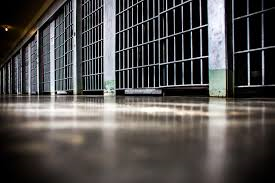 How do contracting officers reduce cycle time, minimize source selection documentation, comply with all statues, regulations, and policies, get the best deal for the warfighter and still cover their “six” when a protest is submitted or congress and / or an Inspector General expresses concern?   

We need to build a culture focused on mission execution and speed rather than risk avoidance
9
Improvements
Why have an acquisition planning document, such as the Navy’s Management and Oversight Process for the Acquisition of Services (MOPAS), for contract actions under $50M FAR Part 7 threshold? (DFARS Part 207.103(d)(i)(B), NMCARS 5237.503) 
FY17 NDAA Section 829 requirement for approval by Component Acquisition Executive (CAE) for use of cost type contracts over $50M, dropping to $25M
PCO has best understanding of the market
Counter to AT&L policy memo stating a CPFF Term LOE type is typically the best contract type for Knowledge Based Services 
Possibility of a return to Time and Material Contacts 
Is there an opportunity to delegate the approval level and/or provide a deviation to this approval requirement?
Makes little sense for Engineering, Manufacturing, and Development (EMD) contracts
FY17 NDAA changes to not evaluate price when establishing MACs (section 825); increased micro-purchase threshold applicable to DoD procurements to $5,000 (section 821); and increase in Fair Opportunity Protest threshold up to $25M for DoD MACs (section 835)
10
Improvements
Continue to develop standard work package for statements of work and performance work statements.
Reduce touch points/layers of review
Delegate DoD 5000.74 approval levels to no higher than Chief of Contracting Office (CCO) for all services under $1B; HCA for services greater than $1B
Don’t treat routine services buys like a major hardware acquisition
Use FY17 NDAA Section 803 to force simplification of DoD Instruction 5000.74 
Continue to improve the development of procurement packages 
Reduce / simplify set aside mandates (FAR Part 19) 
Continue to establish command level multiple award contracts for Program Management Services, Logistics Support, etc. to further increase speed
Eliminate acquisition strategy requirement for services actions under $50M or at minimum, streamline MOPAS
FY17 NDAA  Section 822 will require all single bid competitions to be negotiated.  We need to go back to relying on the "aura" / “threat” of competition standard backed by a solid price analysis to avoid negotiations and increase to schedule.
Improvements
Acquisition Cells 
Continue to recruit, educate, and train acquisition teams and contract specialists
Section 852 funding is key 
Expedited Hiring Authority (EHA)
Hire more Contract Specialists; we have a great return on investment!
Find ways to minimize “Race-to-the-Bottom” 
Cost plus incentive fee provisions for cost incurred
RFP labor cost ranges (i.e., minimize low bids)
Protest reform may give Source Selection Officials greater flexibility to pay premiums (i.e., best value) without fear and or excessive documentation
Ability to routinely extend high performing contracts (i.e., performance options)
Continue/expand outreach to services contract community; establish better communications such as long range forecasts, pre Request For Proposal (RFP) discussions, and clarifications
Continue to solicit industry inputs on efficiency recommendations 
Reduce documentation requirements.  For example, new Navy Acquisition Plan to include only the “essential” minimums.
Improvements
Standard Tools can be difficult to use
Fix the eCMRA Tool – many contractors have reported difficulty using the web-based system, data is suspect
Fix the DoD CORT tool – onerous to use, inflexible and frequently inaccessible
SPS  can’t handle contracts with large number of CLINs, modifications

FAR 52.222-46 Evaluation of Compensation for Professional Employees 
Industry has challenged our ability to compare the instant offerors’ proposed compensation levels to those of the predecessor contractor
Confusions as to when it applies, no clear definition of a Professional Employee
Limits Competitive Marketplace 

Protests – too many; common practice for losing incumbent to protest because they will typically be able to continue performance during the protest period
Prohibit protest for all contracts under $25M or
Expand use of alternative dispute resolution vice GAO for protests on all DoD contracts under $25M (revise GAO Bid protest Regulations, 4 CFR Part 21, §21.10(e) )
13
Improvements
Too many duplicate statutes, regulations, and policies
President Trump’s Executive Order deleting two old regulations for every new regulation is a good start
Need standard policy on using Task Descriptions/Technical Direction Letters to authorize separate projects (Cost/Schedule/Performance) on a definitive contract (C-type) or on a Task Order (16.504 Indefinite-quantity contracts)
Audit compliance and numerous appropriations adds complexity
Multiple customers and appropriations on a single contract adds CLINS, increases complexity of execution and management of contract
Purpose/Time/Amount compliance on contracts with multiple appropriations and sponsors;  what is good enough from a CLIN/SOW alignment standpoint?
Exempt Personal Assistant Services, generally used as  part of a reasonable accommodation for folks with a disability, from personal services funding limitations
14
Improvements
Single Award Determination and Findings: The determination required in FAR 16.504(c)(1)(D)(i) that “the task orders under the contract are so integrally related that only a single source can reasonably perform..” has been interpreted as a very high standard to meet; thus, in the absence of that approval, less than optimum alternatives such as using C-type contracts or breaking up IDIQ contracts into smaller IDIQ contracts to remain below the $113M threshold can become necessary.
For Knowledge Based Services, remove FAR Part 37.6, 237.170.2, and 5237.170 preference for performance based 
Revise Chapter 1, Part B of the Joint Travel Regulations (JTR) to allow DoD travelers to book alternative accommodations via sites such as AirBNB and VRBO
15